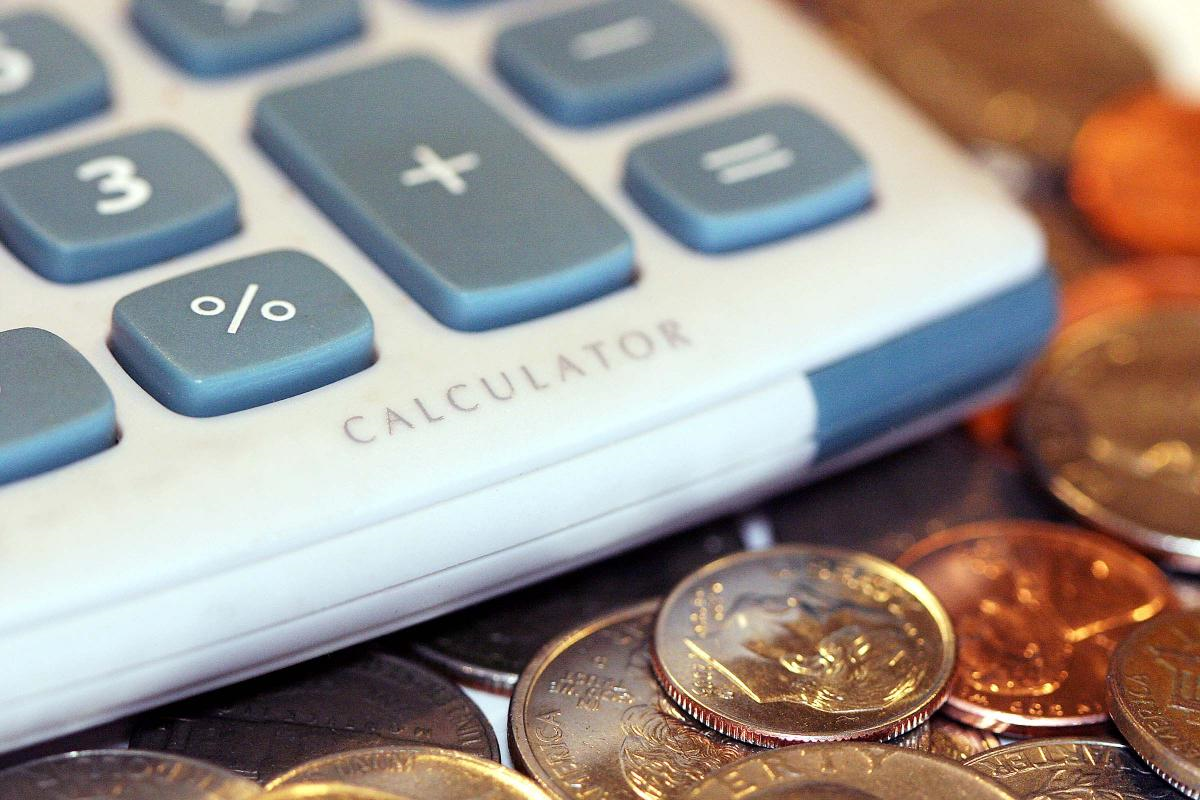 Администрация Михайловского сельского поселения
Б Ю Д Ж Е Т
Михайловского сельского поселения Красносулинского района 
на 2017 год и плановый период 2018 и 2019 годов
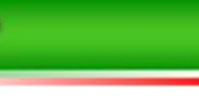 Администрация Михайловского сельского поселения
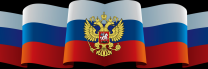 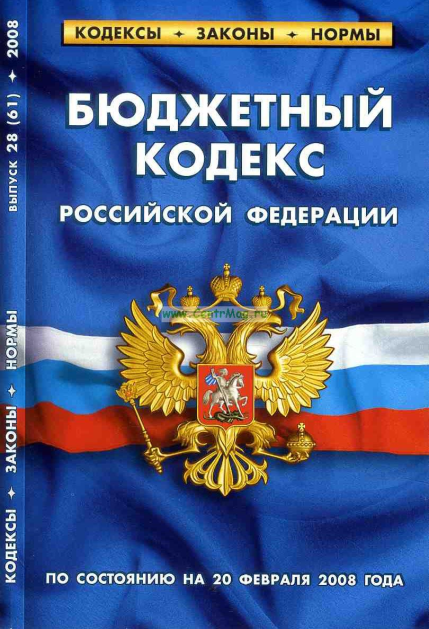 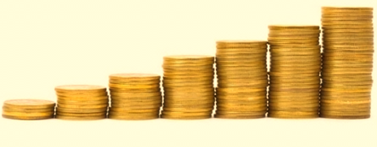 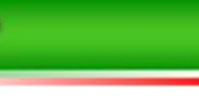 Администрация Михайловского сельского поселения
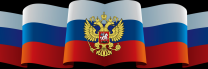 обеспечения сбалансированности
своевременного исполнения расходных обязательств, недопущения возникновения просроченной кредиторской задолженности
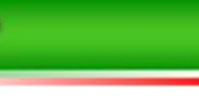 Администрация Михайловского сельского поселения
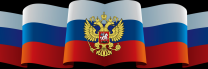 Основные характеристики решения о бюджете
на 2017 год и на плановый период 2018 и 2019 годов
тыс. рублей
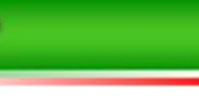 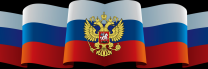 Администрация Михайловского сельского поселения
тыс. рублей
Основные параметры бюджета поселения на 2017 год
Расходы бюджета поселения 102 082,4
Доходы бюджета поселения 99 979,2
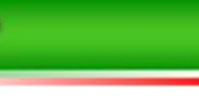 Администрация Михайловского сельского поселения
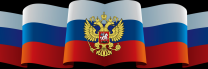 Основные параметры бюджета поселения
тыс. рублей
2018 год
2019 год
2019 год
2018 год
Доходы бюджета 

поселения
Расходы бюджета 

поселения
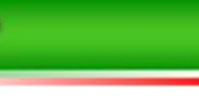 Администрация Михайловского сельского поселения
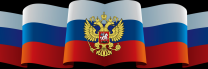 Динамика доходов бюджета поселения
тыс. рублей
7 709,6
99 979,2
7 775,2
8 730,2
2 294,9
3 139,8
2 173,0
93 827,0
3 014,4
4 695,2
6 435,3
9 386,2
4 635,4
6 152,2
Администрация Михайловского сельского поселения
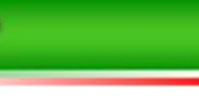 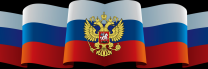 Собственные доходы бюджета поселения
9 386.2
тыс. рублей
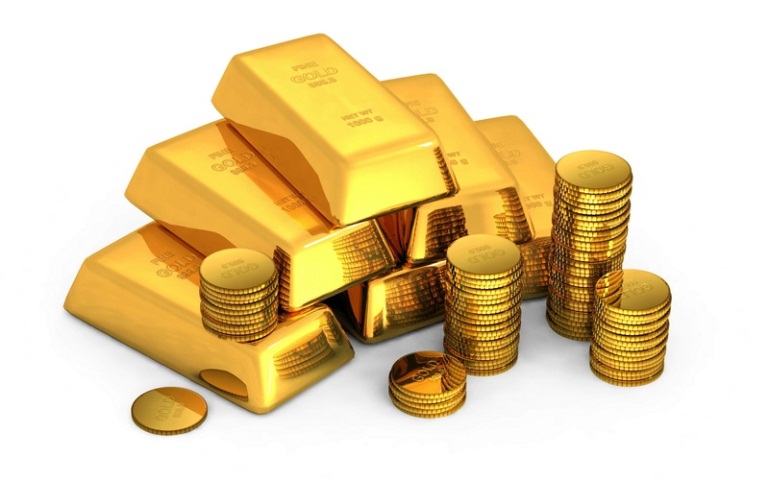 6 435.3
6 152.2
4 695.2
4 635.4
Безвозмездные поступления
93 827.0
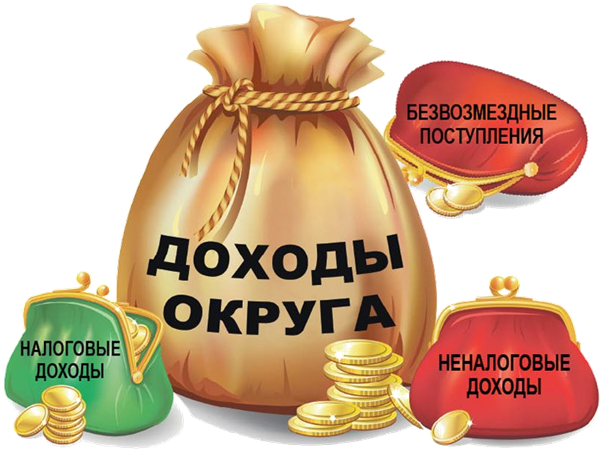 3 139.8
3 014.4
2 294.9
2173.0
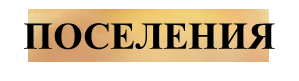 Администрация Михайловского сельского поселения
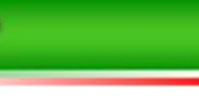 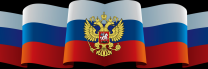 тыс. рублей
Основные показатели прогноза социально-экономического развития Михайловского сельского поселения на 2017-2019 годы
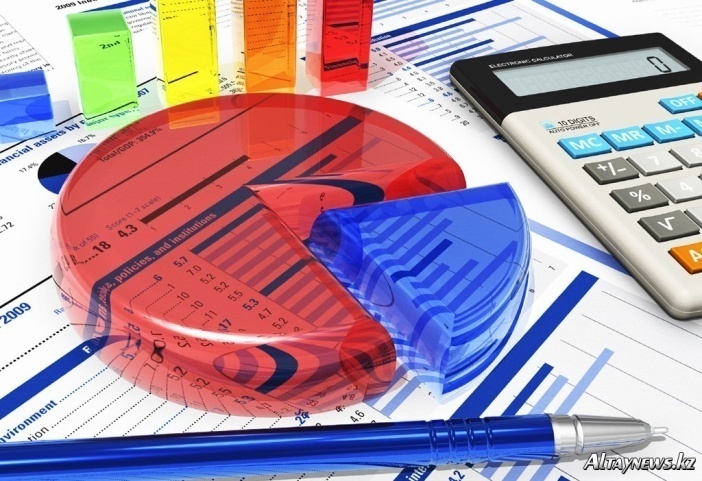 Администрация Михайловского сельского поселения
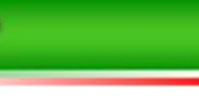 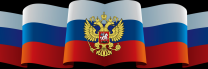 Структура налоговых и неналоговых доходов бюджета поселения в 2017 году
тыс. рублей
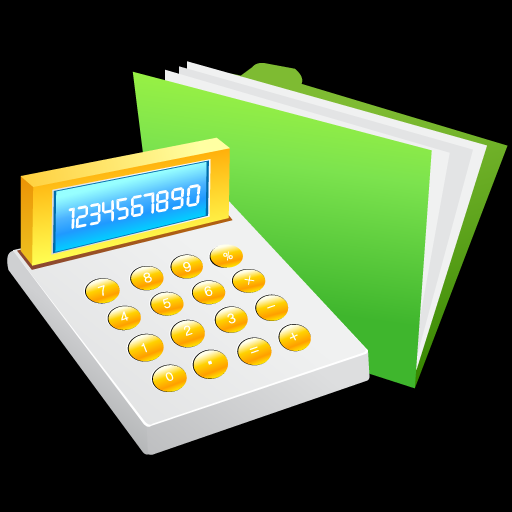 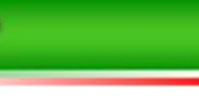 Администрация Михайловского сельского поселения
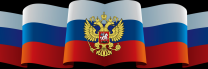 ДИНАМИКА ПОСТУПЛЕНИЙ НАЛОГА НА ДОХОДЫ ФИЗИЧЕСКИХ ЛИЦ В БЮДЖЕТ ПОСЕЛЕНИЯ
тыс. рублей
3 925,4
2 309,2
1 802,9
2 610,7
1 753,9
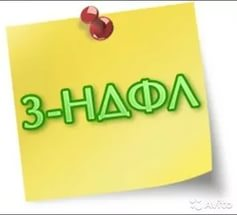 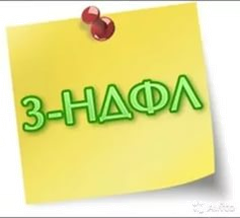 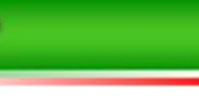 Администрация Михайловского сельского поселения
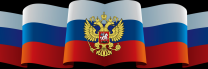 тыс. рублей
ДИНАМИКА ПОСТУПЛЕНИЙ НАЛОГА НА ИМУЩЕСТВО
 В БЮДЖЕТ ПОСЕЛЕНИЯ
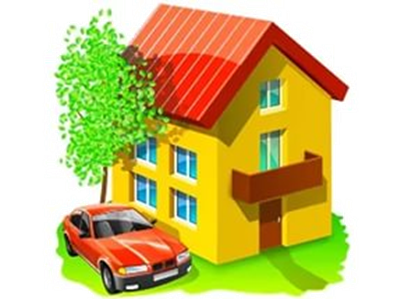 85,4
85,4
98,2
50,1
40,7
3 628,9
2 215,4
3 446,4
2 512,2
2 512,2
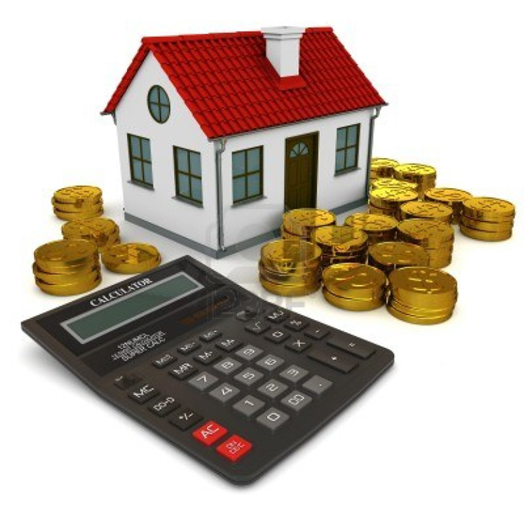 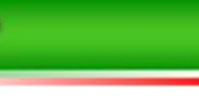 Администрация Михайловского сельского поселения
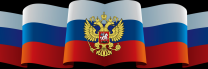 Динамика расходов бюджета поселения
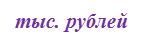 7 709,6
7 775,2
102 082,4
12 231,5
14 029,8
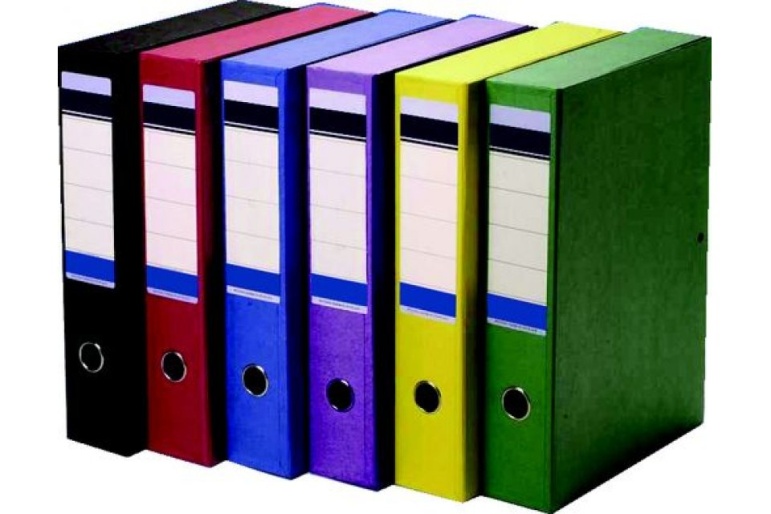 2015 год
2016 год
2017 год
2018 год
2019 год
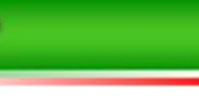 Администрация Михайловского сельского поселения
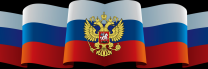 РАСХОДЫ БЮДЖЕТА ПОСЕЛЕНИЯ В 2017 ГОДУ
тыс. рублей
1,0
3 746,2
2 493,2
2 493,2
17,5
1 145,7
94 505,5
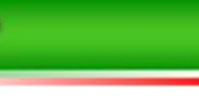 Администрация Михайловского сельского поселения
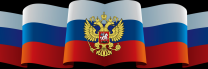 Расходы бюджета поселения,
формируемые в рамках муниципальных программ Михайловского сельского поселения, и непрограммные расходы
тыс. рублей
101 144,4
10,0
36,0
1 717,7
12 934,0
11 068,9
4 494,5
6 579,2
6 714,6
2 214,1
1 095,8
1 162,6
1196,0
173,3
1 194,0
101,0
938,0
995,0
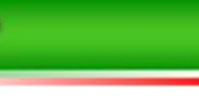 Администрация Михайловского сельского поселения
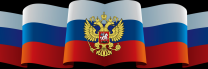 тыс. рублей
ПРОГРАММНАЯ СТРУКТУРА РАСХОДОВ БЮДЖЕТА ПОСЕЛЕНИЯ
10,0
36,0
1 717,7
4 494,5
2 214,1
173,3
1 194,0
101,0